Sejm i senat
Polski parlament
Parlament – władza ustawodawcza 
Zadanie: tworzenie prawa regulującego życie społeczeństwa, określanie zasad działania organów państwa oraz powoływanie osób na urzędy państwowe. 
Jednoizbowy 
Dwuizbowy (Polska)
Sejm – niższa izba polskiego parlamentu (460 posłów)
Senat – wyższa izba (100 senatorów)
Zasada przedstawicielstwa
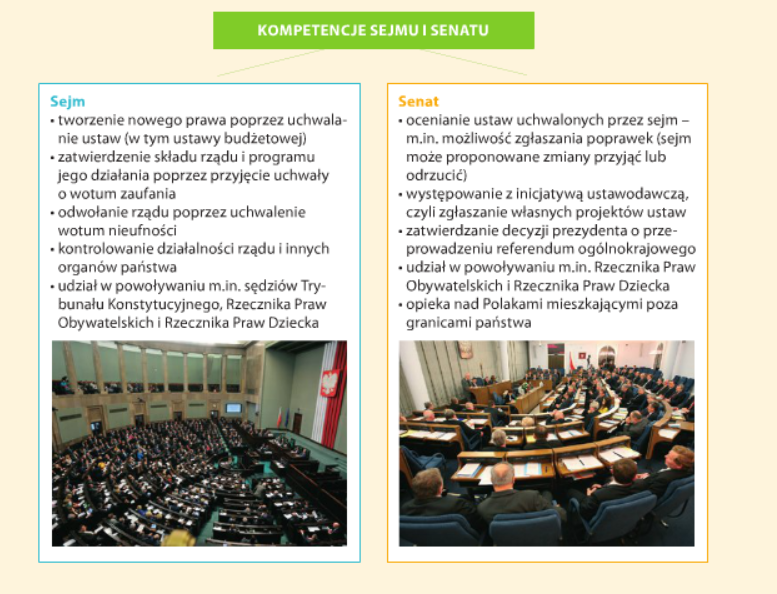 Funkcjonowanie sejmu i senatu
Decyzje podejmowane są większością głosów (w głosowaniu co najmniej połowa osób musi brać udział)
Pracami obu izb kierują marszałkowie: marszałek sejmu i senatu 
Kadencja posłów i senatorów trwa 4 lata 
Na czas urzędy posłom i senatorom przysługuje immunitet (izba w której zasiadają musi zgodzić się na postawienie go przed sądem, czy aresztowanie)
Posłowie i senatorowie należą do partii politycznych
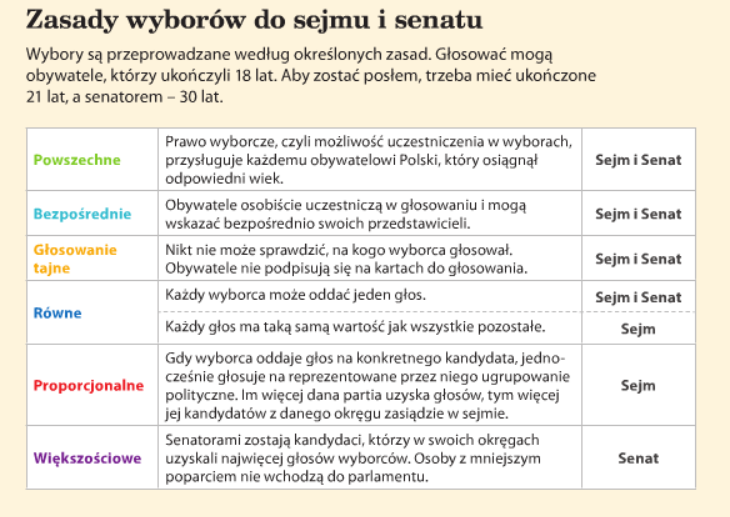 Jak uchwala się ustawę?
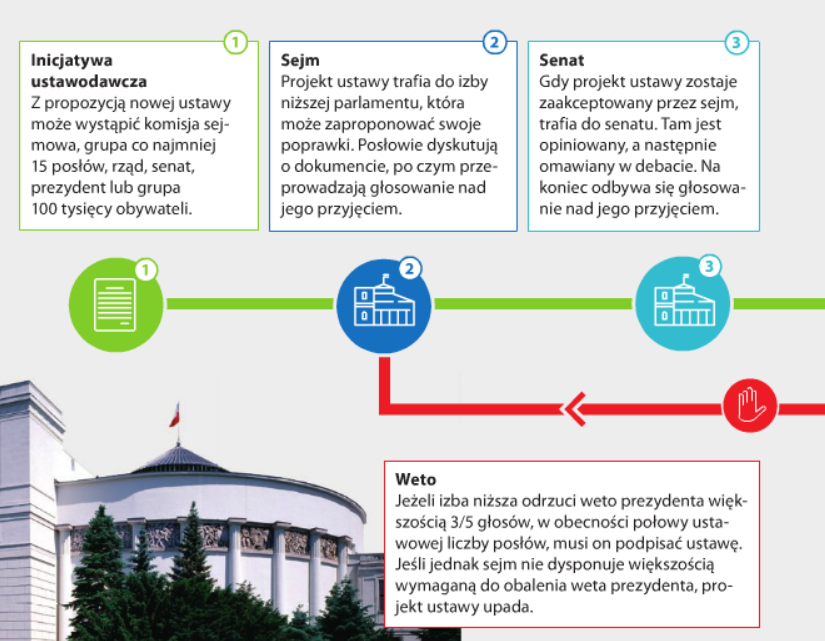 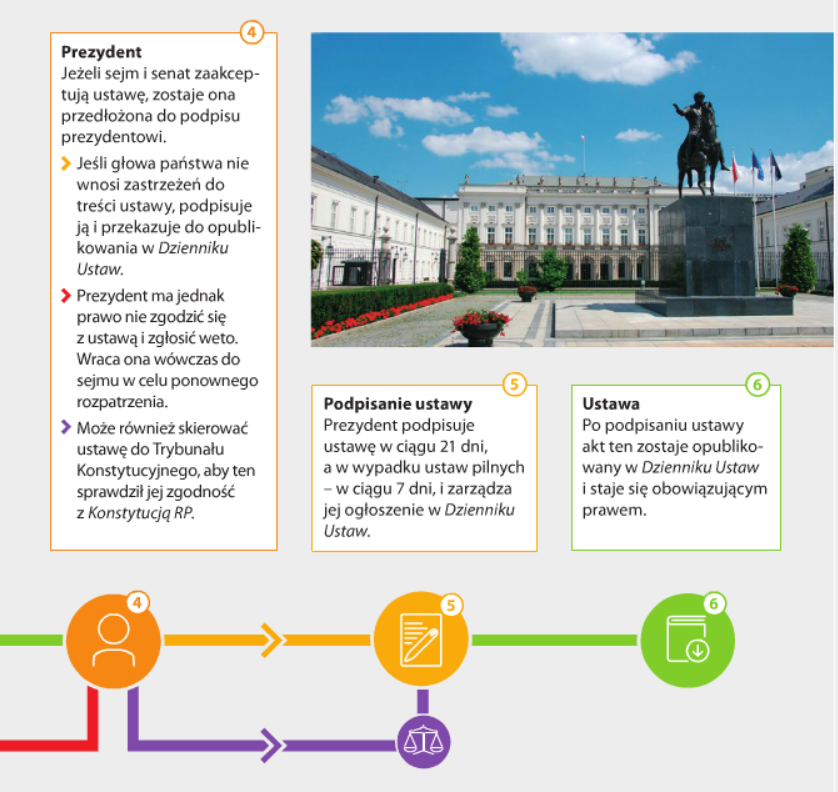 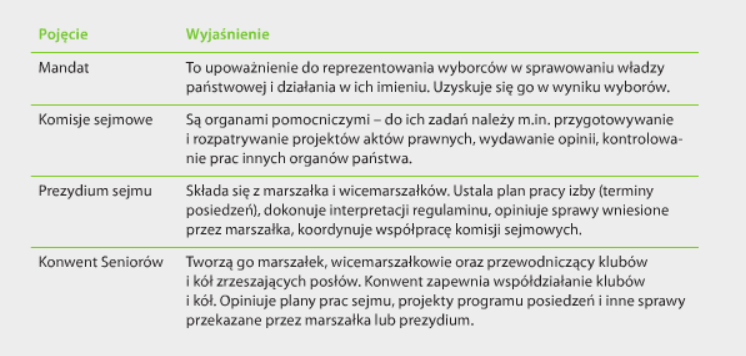